Наблюдательный совет
КГП на ПХВ «Павлодарский областной Центр психического здоровья» управления здравоохранения Павлодарской области, акимата Павлодарской области
Наблюдательный совет в КГП на ПХВ «Павлодарский областной Центр психического здоровья управления здравоохранения Павлодарской области, акимата Павлодарской области создан на основании приказа управления здравоохранения Павлодарской области» № 753-Ө от «21» сентября  2020 года в соответствии с Законом Республики Казахстан от 01 марта 2011 года  «О государственном имуществе», приказом исполняющего обязанности Министра национальной экономики Республики Казахстан «О внесении изменений и дополнения в приказ Министра национальной экономики Республики Казахстан от 20 февраля 2015 года №113 «Об утверждении Правил создания наблюдательного совета в государственных предприятиях на праве хозяйственного ведения, требований, предъявляемых к лицам, избираемым в состав наблюдательного совета, а также Правил конкурсного отбора членов наблюдательного совета и досрочного прекращения их полномочий», руководствуясь подпунктом 10 пункта 25 Положения о государственном учреждении «Управления здравоохранения Павлодарской области», утвержденного постановлением акимата Павлодарской области от 10 июля 2017 года №195/4, постановление акимата Павлодарской области «О введении наблюдательного совета в КГП на ПХВ «Павлодарский областной Центр психического здоровья управления здравоохранения Павлодарской области, акимата Павлодарской области от 21 сентября 2020 года 195/4.
Состав наблюдательного совета утвержден приказом руководителя Управления здравоохранения Павлодарской от 21 сентября 2020 года № 753-Ө 
Срок полномочий 3 года
НАБЛЮДАТЕЛЬНЫЙ СОВЕТОрганами государственного предприятия на праве хозяйственного ведения являются: его руководитель, а также наблюдательный совет (ст. 142 Закон о гос.имуществе). НАБЛЮДАТЕЛЬНЫЙ СОВЕТ – является органом управления предприятия, осуществляющим общее руководство деятельностью предприятия, за исключением вопросов, отнесенных Уставом предприятия к исключительной компетенции Учредителя или Исполнительного органа предприятия, а также контроль над деятельностью Исполнительного органа предприятия в пределах своей компетенции.• Цель – эффективное управление предприятием для улучшение финансово- хозяйственной деятельности, повышение качества оказания услуг и менеджмента
НПА (правовое обоснование)
Закон РК от 1 марта 2011 года № 413-IV «О государственном имуществе».
Приказ МНЭ РК «Об утверждении Правил создания наблюдательного совета в государственных предприятиях на праве хозяйственного ведения, требований, предъявляемых к лицам, избираемым в состав наблюдательного совета, а также Правил конкурсного отбора членов наблюдательного совета и досрочного прекращения полномочий» от 20 февраля 2015 года № 113.
Приказ МНЭ РК «Об утверждении критериев, предъявляемых к государственным предприятиям на праве хозяйственного ведения, в которых создаются наблюдательные советы» от 20 февраля 2015 года № 114.
Приказ МНЭ РК «Об утверждении Правил оценки деятельности членов  наблюдательного совета и определения лимита выплаты вознаграждения членам наблюдательного совета» от 20 февраля 2015 года № 115.
Типовой кодекс корпоративного управления для медицинских организаций в форме Гп на ПХВ с НС, утвержденный  Решением экспертного совета  РГП «РЦРЗ» от 29 марта 2019 года №24
Устав КГП на ПХВ «Павлодарский областной Центр психического здоровья» управления здравоохранения Павлодарской области, акимата Павлодарской области.
Положение о наблюдательном совете «Павлодарский областной Центр психического здоровья» управления здравоохранения Павлодарской области, акимата Павлодарской области, утвержденного приказом руководителя Управления здравоохранения Павлодарской от 25 сентября 2020 года № 766-Ө
Порядок проведения заседаний и оформление решений НС
Виды голосования: 
                                      - Очное
                                      - Заочное 
                                      - Смешанное 
Решения НС/СД по вопросам утвержденной в установленном порядке повестки дня заседания принимаются способом – ГОЛОСОВАНИЯ 
Решения НС/СД, которые были приняты на заседании, оформляются - ПРОТОКОЛОМ
НС проводятся в соответствии с Планом работы НС на соответствующий финансовый год
Заседания НС могут быть плановыми и внеочередными. Проводятся в очном режиме и/или, в режиме селекторной связи и заочно
СОЗЫВ - Председателя; 
                     - Исполнительного органа предприятия; 
                     - любого члена НС; 
Заседание НС проводится в соответствии с требованиями Положения о НС 
 Заседание НС созывается председателем НС не позднее 10 рабочих дней со дня поступления требования о его созыве
Решения НС/СД по вопросам утвержденной в установленном порядке повестки дня заседания принимаются способом – ГОЛОСОВАНИЯ
Основные принципы НС
Осмотрительность
Максимальное соблюдение,
реализация интересов и
зашита прав Учредителя и
Предприятия
Эффективность
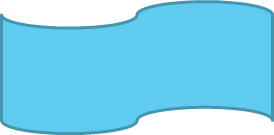 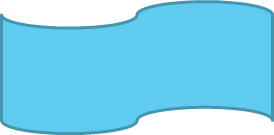 Ответственность
Честность
Прозрачность
Объективность при
принятии решений
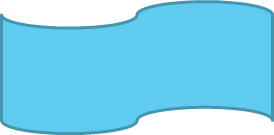 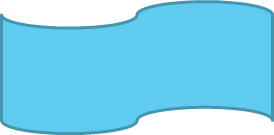 Профессионализм
Разумность